Field experiments in environmental governance studies
Ulan Kasymov 
AUCA, 19 September, 2018
1
Outline
Motivation 
Theoretical and methodological dimensions in studying environmental governance
Research approaches & our experiences with field experiments on institutions 
Discussion & conclusion
2
Introduction: Motivation
To contribute to the debate regarding using experimental methods to study environmental governance. 
Specifically, I would like to discuss how our experiments address key theoretical and methodological dimensions in studying institutions in social-ecological-technical systems (SETS):
Types of institutions
Levels of institutional analysis
Type of research question, time dimension & research research approach
3
Conceptualization of institutions
Two principal conceptualizations (Brousseau et al. 2011): 
Institutions as (external) rules (North 1990)
Institutions as repositories of shared beliefs (about each other’s behavior)” (Sugden 1989; Aoki 2010).
“Duality of institutions”: the impact of institutions on people as well as the feedback of people on institutions and their subsequent change. (Hodgson, 2006)
4
Levels of institutional analysis
Exogenous institutions can be determined by the interplay between external rules at different levels (Brousseau et al. 2011). 
North (1990) distinguishes between “rules of the game” in the institutional environment and institutional arrangements.
5
What is our research question?
Alston (1996) distinguishes between research questions on the effects of institutions and “the dynamics of a system that leads to change”: 
The effects or consequences of institutions. A static analysis (e.g. study the outcomes of an institution by comparing one situation where the institution is already in place with another situation where not)
The complex dynamics of institutional change (e.g. driving forces of “demand and supply” in a political process)
6
Time dimension
Bromley suggests incorporating a time dimension in our understanding of human and institutions  – “human will in action” (2006):
Humans consider possible future outcomes of their actions and act accordingly: “Reasoning backward [, which] is precisely the act of understanding the present in terms of the future, and deciding how we wish the future to unfold for us. Final cause – reason – is concerned precisely with this idea”. 
Several plausible reasons (or final causes) may require investigation.
7
Research approaches
8
Müller, Rommel & Kumrich (2016): Farmers’ Adoption of Irrigation Technologies: Experimental Evidence from a Coordination Game with Positive Network Externalities in India, German Economic Review 19 (2): 119-139
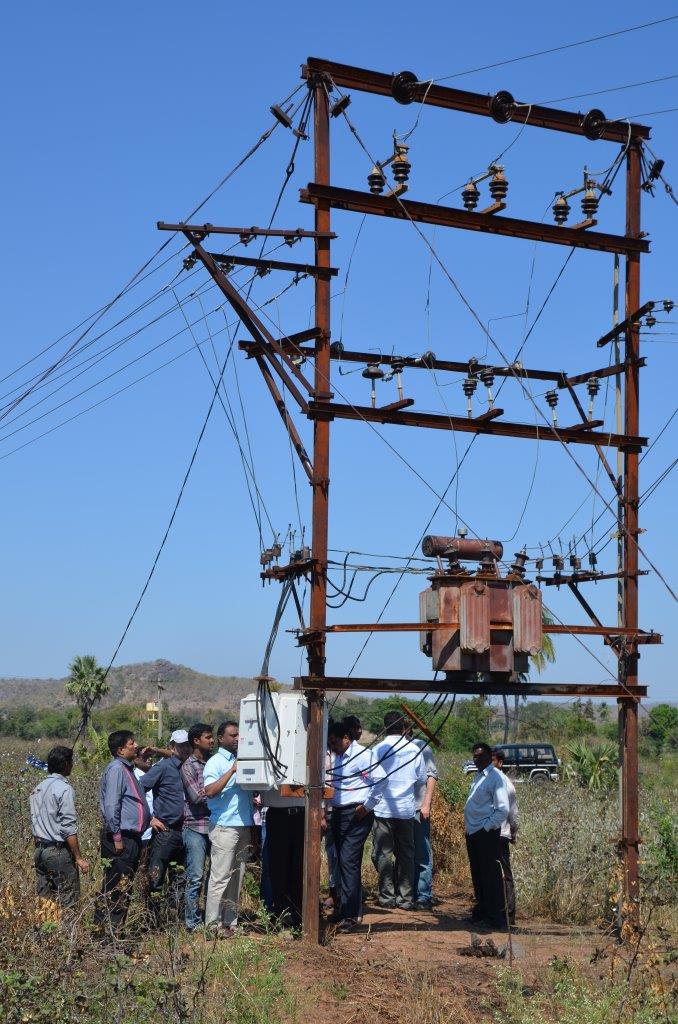 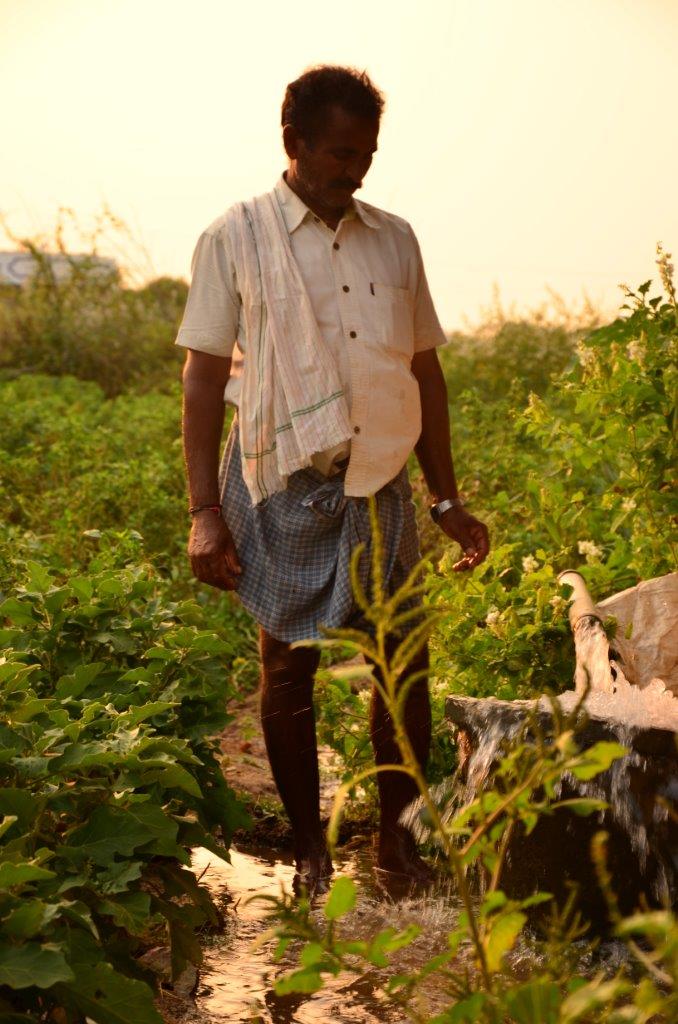 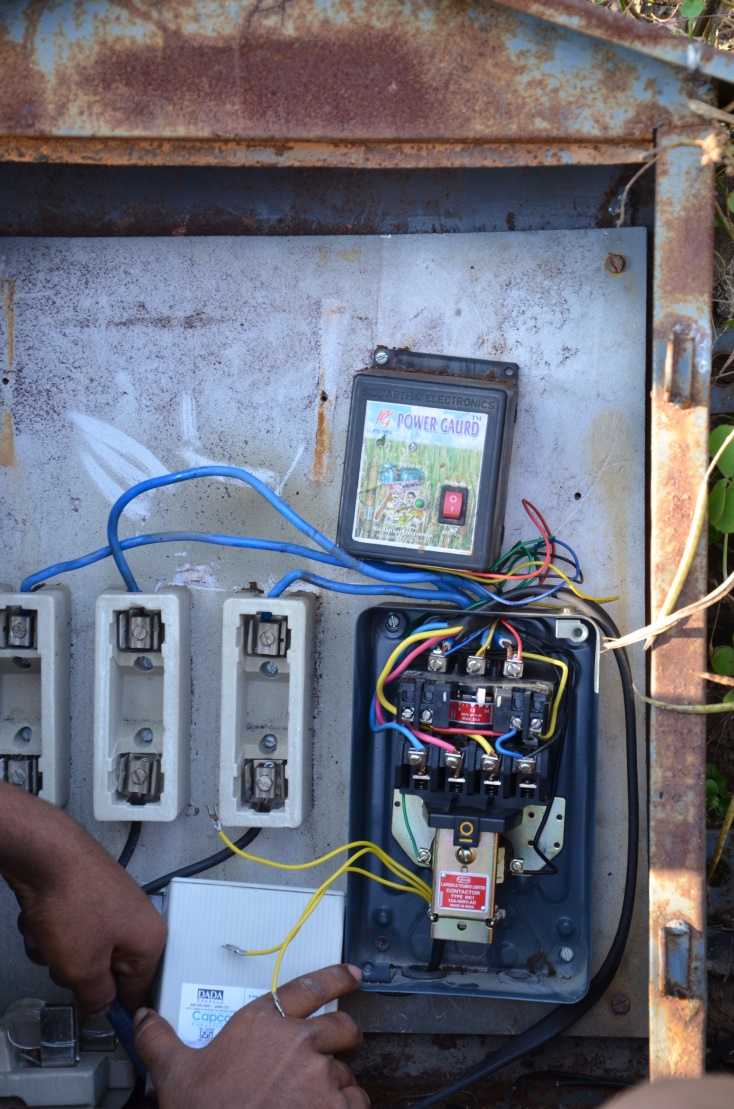 9
The coordination problem
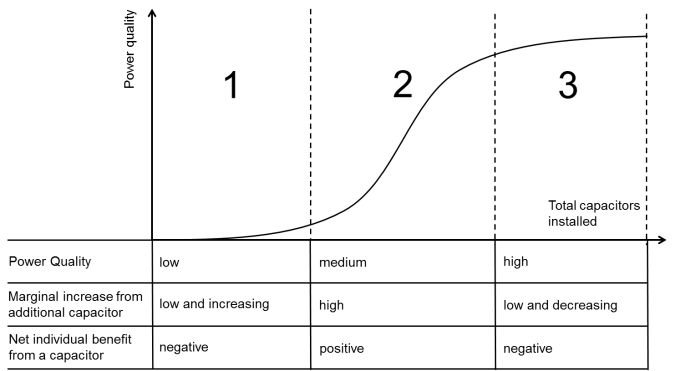 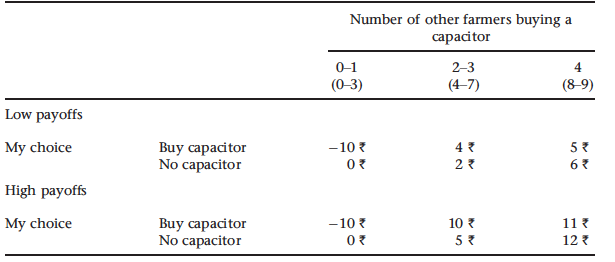 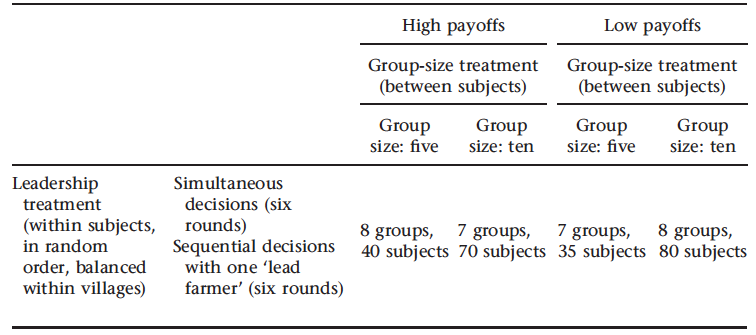 Binary-choice step-level public goods games
10
[Speaker Notes: Experiment Public good game – the public good can only be provided if certan threshold+critical mass of contributions is achived:
200 farmers played paper&pencil game and made investement desicions
12 rounds (in small groups of 6 players and large group of 10 players with and without leading example
Complemented with questionnaire; focus groups; in-depth interviews]
Research approach I
11
Chidambaram, Janssen, Rommel & Zikos (2014): Commuters’ mode choice as a coordination problem: A framed field experiment on traffic policy in Hyderabad, India. Transportation Research Part A: Policy and Practice, 65, 9–22.
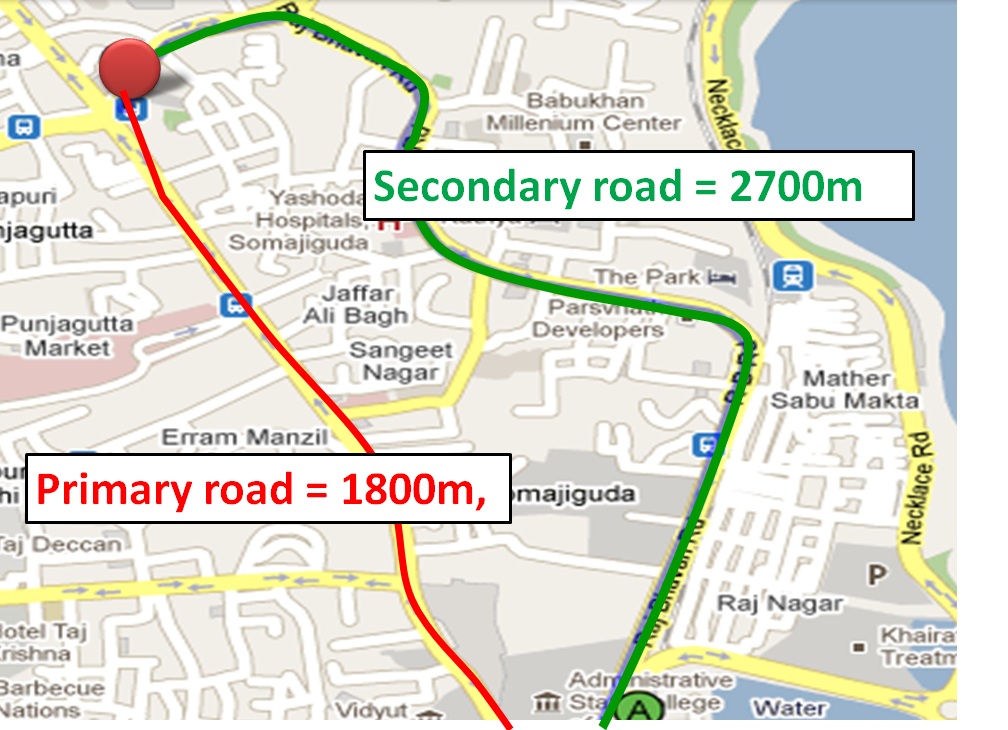 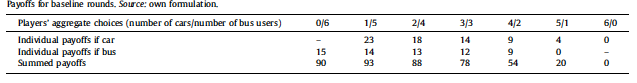 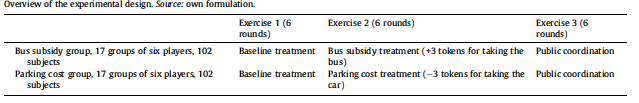 Khairatabad, Hyderabad, India
12
[Speaker Notes: Hyderabad’s traffic challenges & coordination problem
the actual share of public transport has been constantly declining (21%)

Coordination game among 6 players  (total 202 subjects)
a traffic mode-choice decision situation: a situation where every morning they would decide to take
either a bus or car to commute to their offices
If many participants chose the car, travel times would increase and, hence, the expected benefit from car travel would decrease
With the social optimum of 1 player choosing car and five participants riding the bus
Payoff depends on operating costs as well as travel time.]
Research approach I
13
Baerlein, T., Kasymov, U., Zikos, D. (2015). Self-Governance and Sustainable Common Pool Resource Management in Kyrgyzstan. Sustainability, 7 (1): 496-521. DOI:10.3390/su7010496
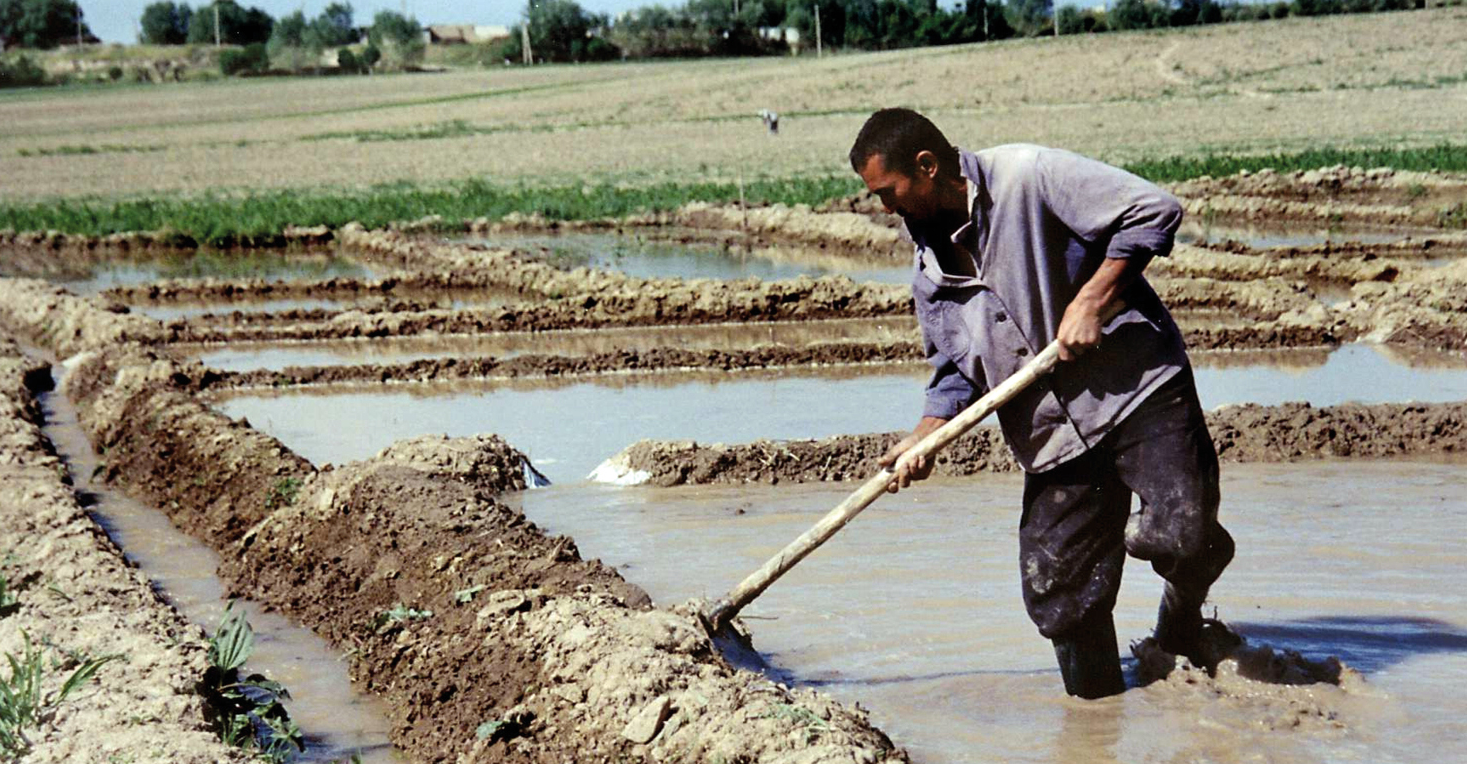 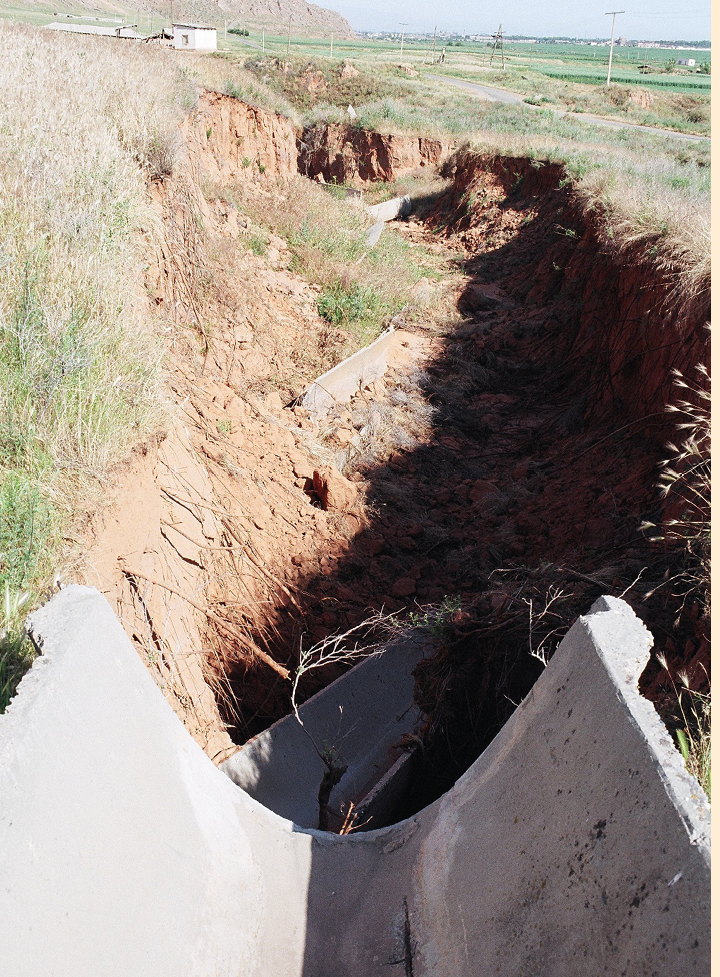 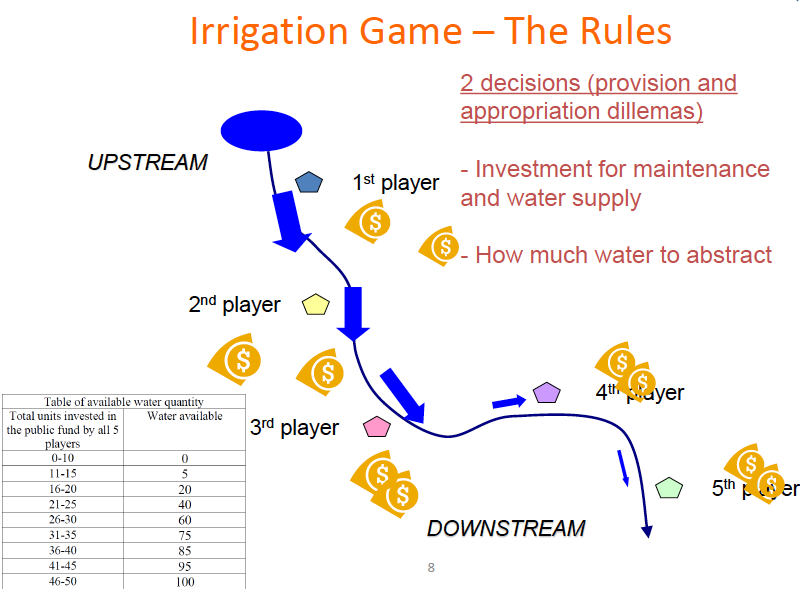 14
Research approach II
15
Kasymov and Zikos (2017): Understanding Human Actions and Institutional Change: What Are the Impacts of Power Asymmetries on Efficiency in Pasture Use?, Resources,  6(4), 71
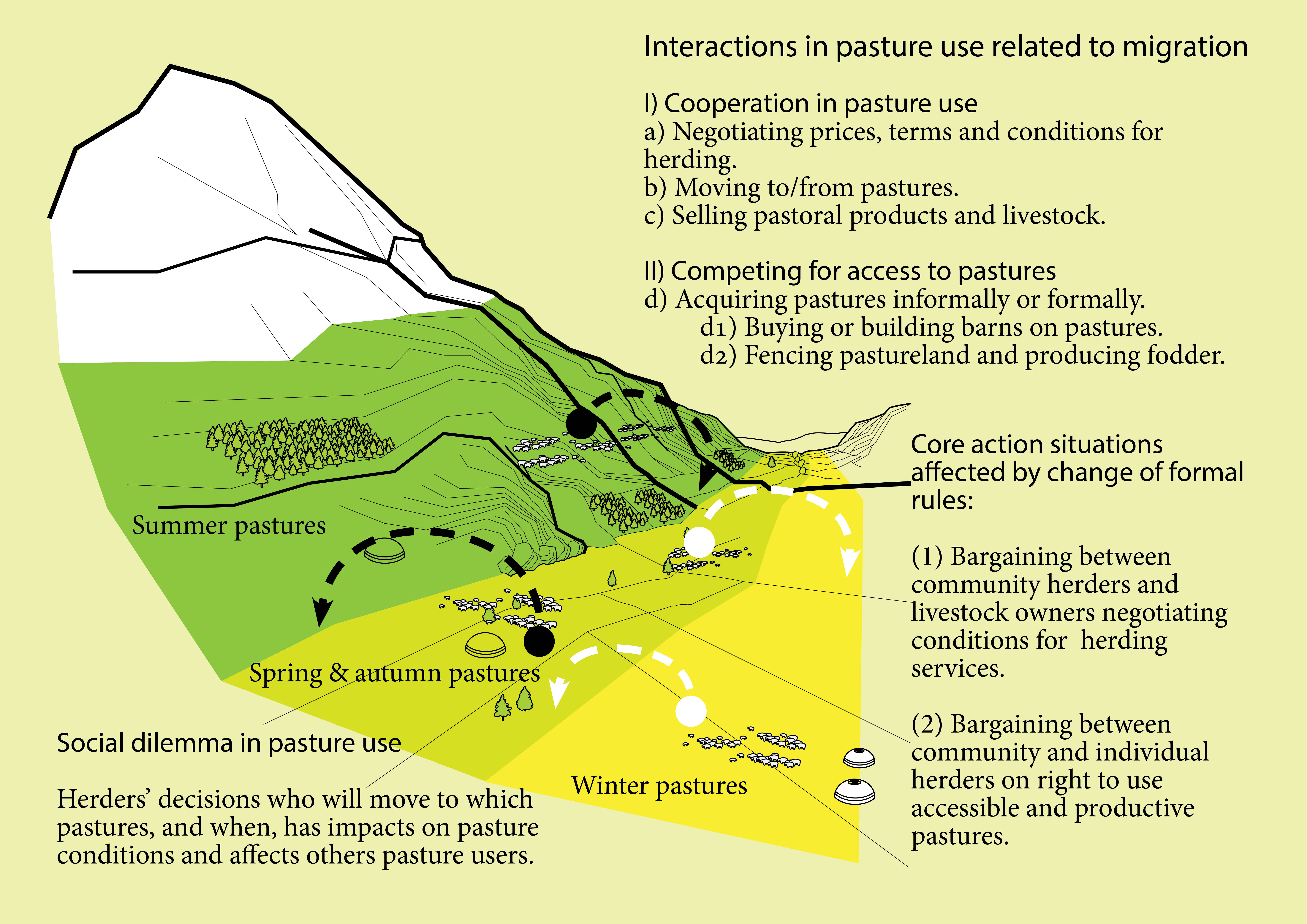 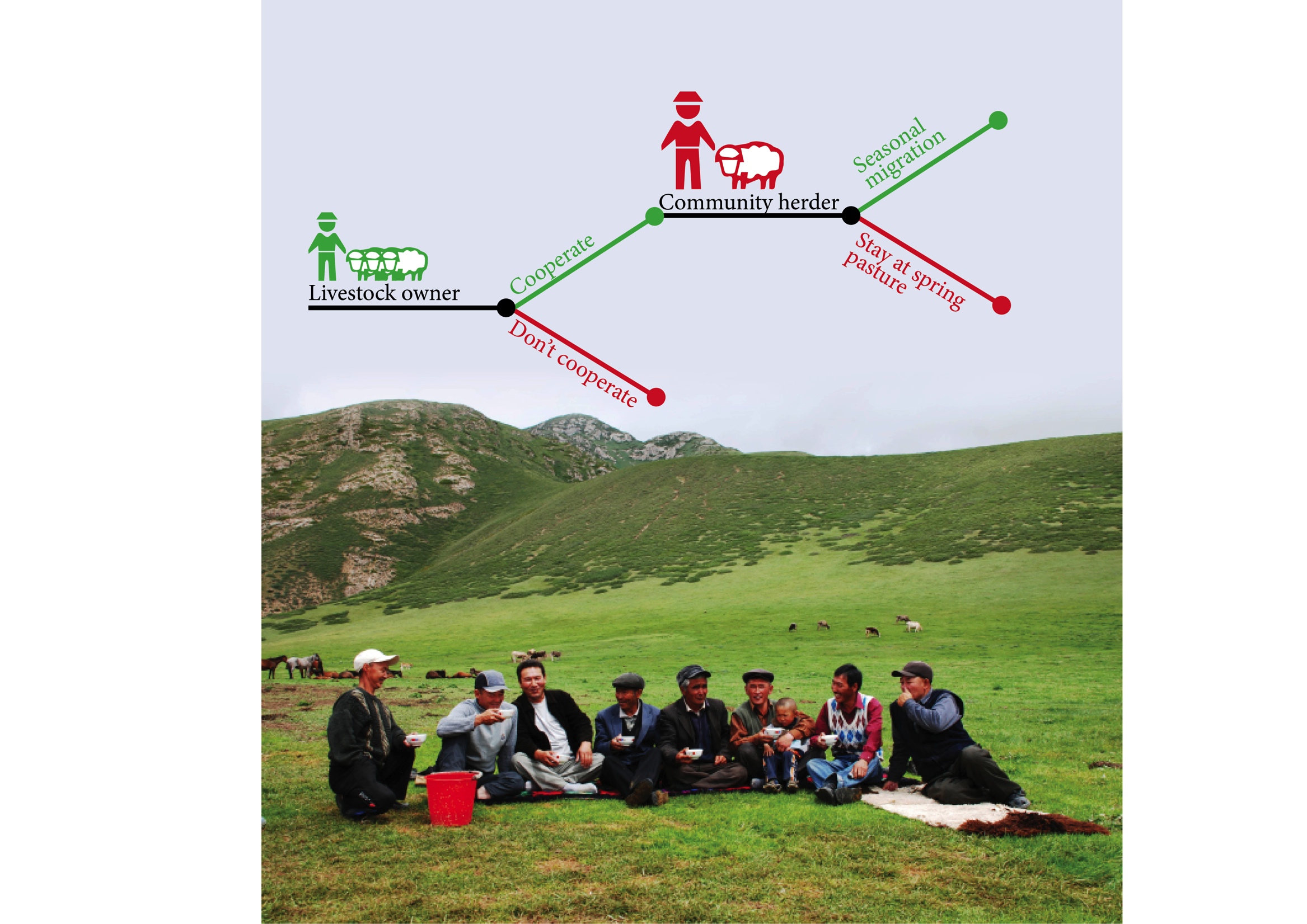 16
Bargaining experiment
The pie decreases for each player differently, according to her or his discount factor (power). 
The stronger a player is, the higher their share will be:
1.	In the first round, player I offers (1 − d2)/(1 − d1d2) for himself and 1 − (1 − d2)/(1 − d1d2) for player 2.
2.	Player II will immediately accept this offer.

Symmetric and asymmetric treatments
17
Research approach II
18
What our experiments tell us about institutions in SETS?
19
What our experiments tell us about institutions in SETS?
20
Thank you!
21